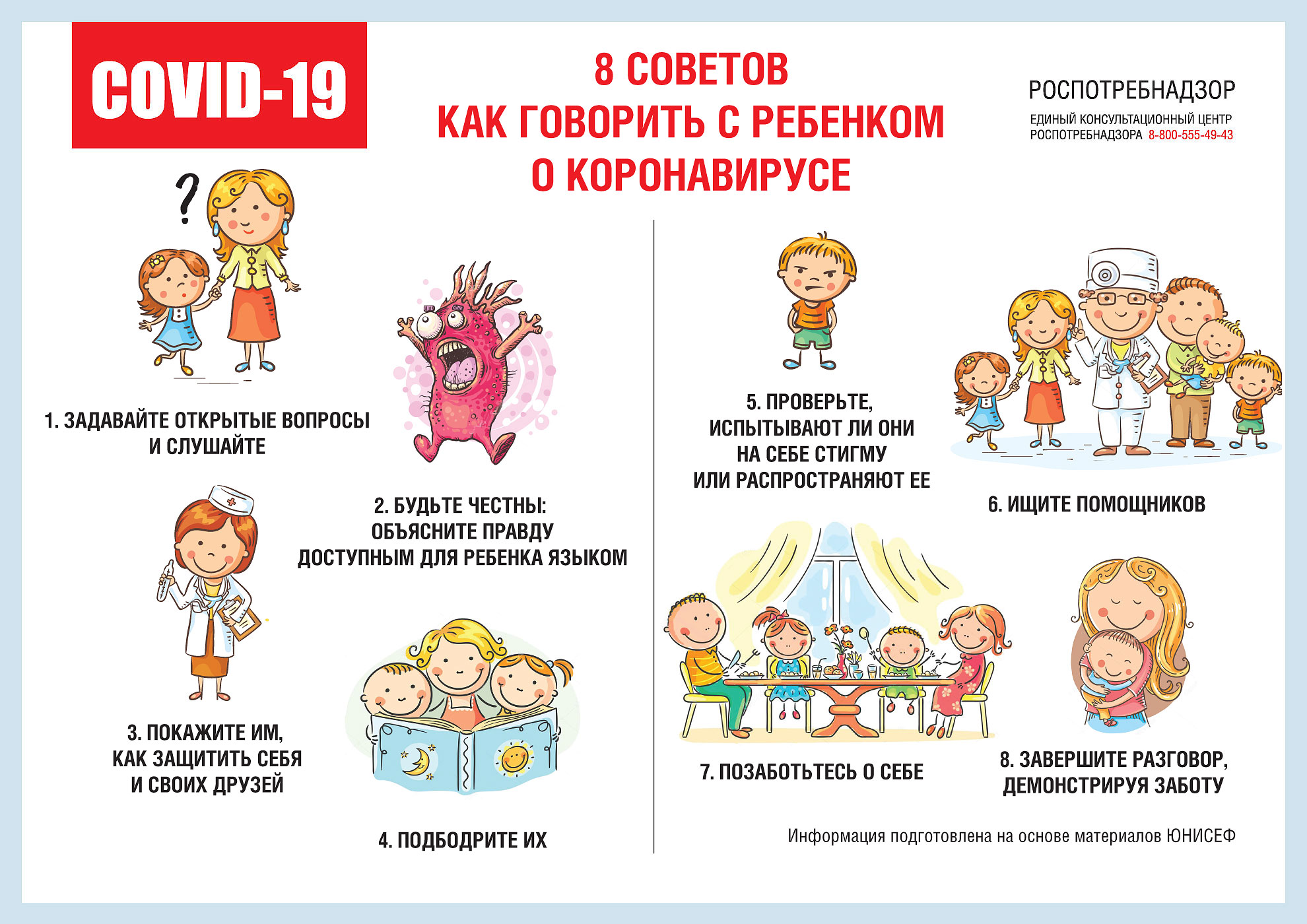 Как говорить с детьми о коронавирусе